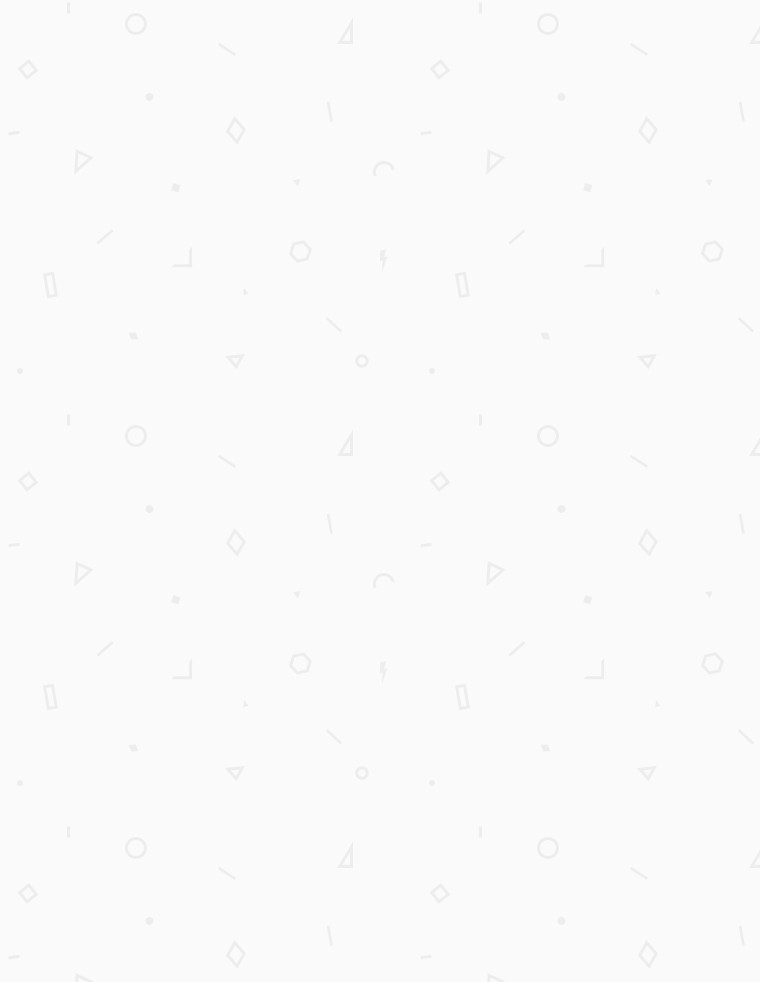 1
Título del trabajo
Nombre del autor
Institución educativa Nombre de la asignatura Nombre del profesor
Fecha